Cares Act 2Re-Certification for Passenger Air Carriers who applied to PSP2
System Screenshots
January 29, 2020
Step 1: Application Homepage (PSP1)
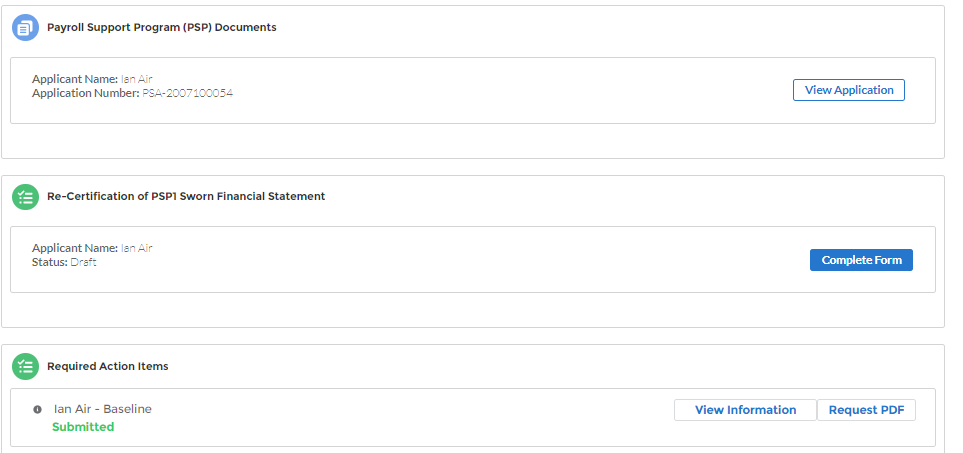 2
Step 2a: User Instructions
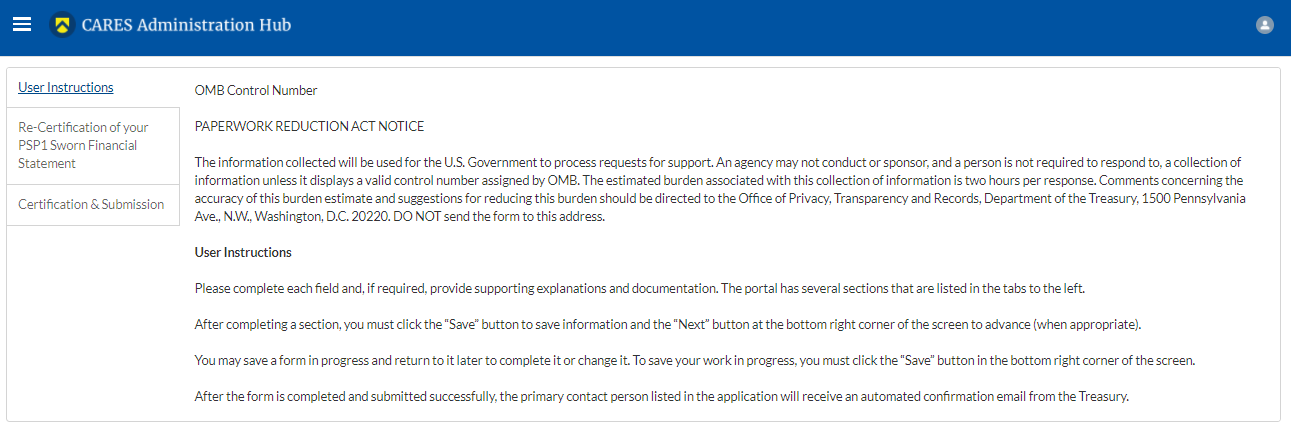 3
Step 2b: Re-Certification of your PSP1 Sworn Financial Statement
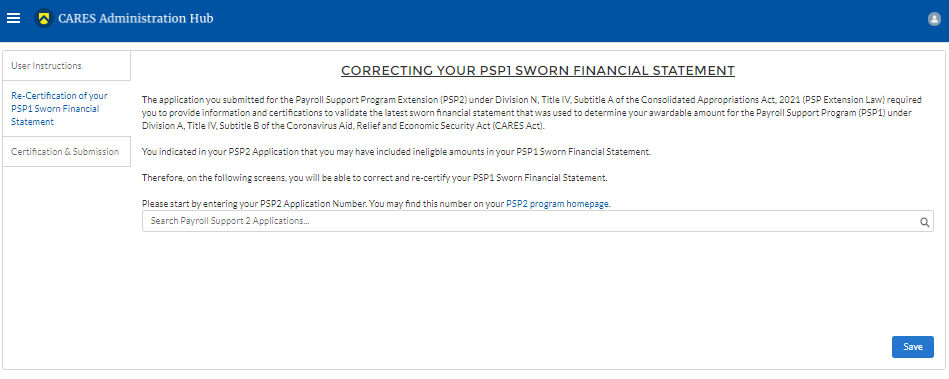 4
Step 2b: Re-Certification of your PSP1 Sworn Financial Statement
If Validate PSP1 section is (b) for Corporate Officers
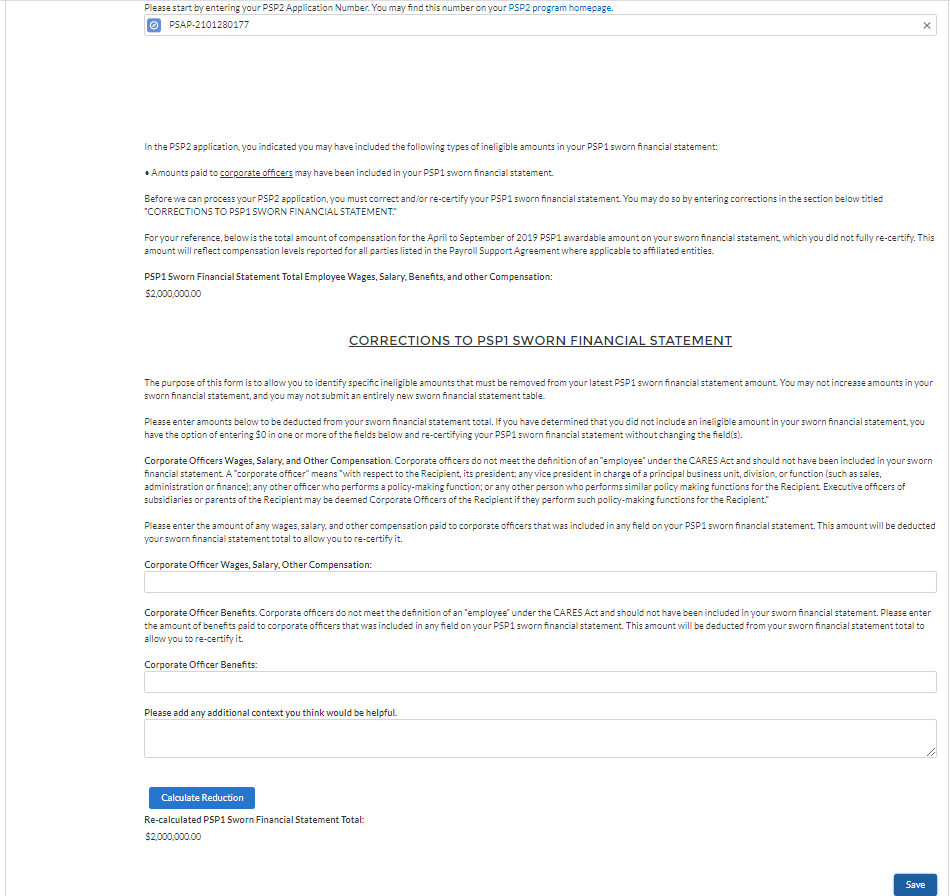 Step 2b: Re-Certification of your PSP1 Sworn Financial Statement
If Validate PSP1 section is (b) for Independent Contractors
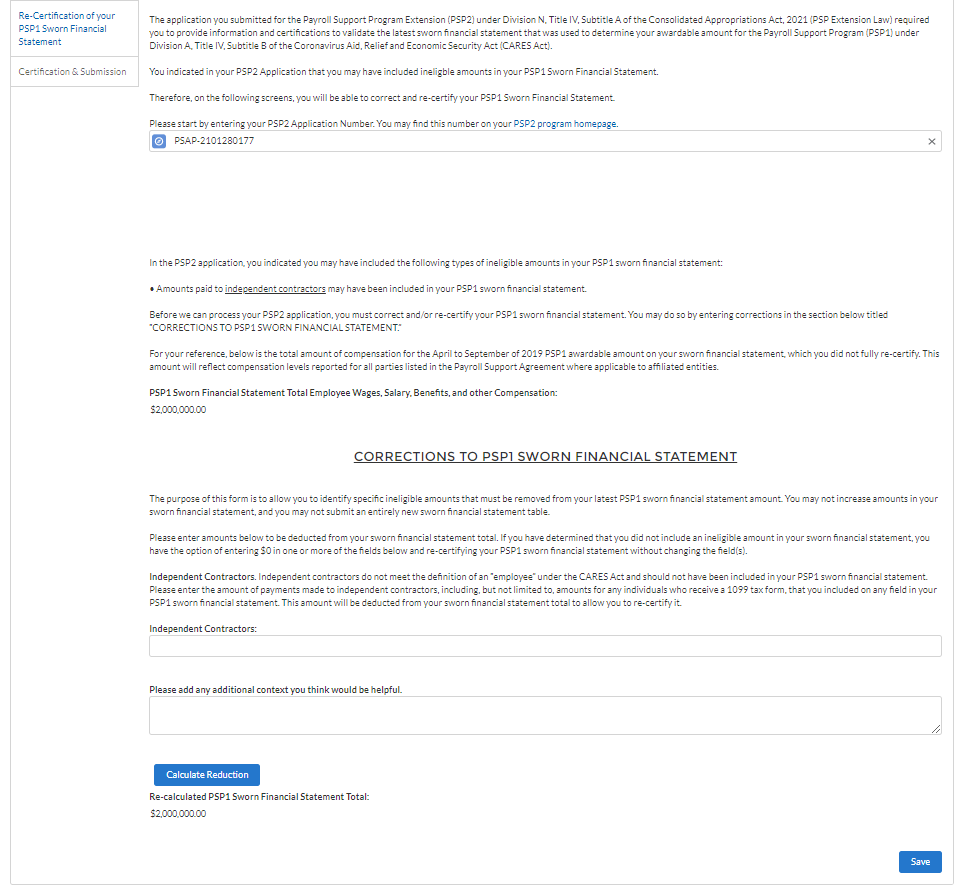 Step 2b: Re-Certification of your PSP1 Sworn Financial Statement
If Validate PSP1 section is (b) for Employer Side Payroll Taxes
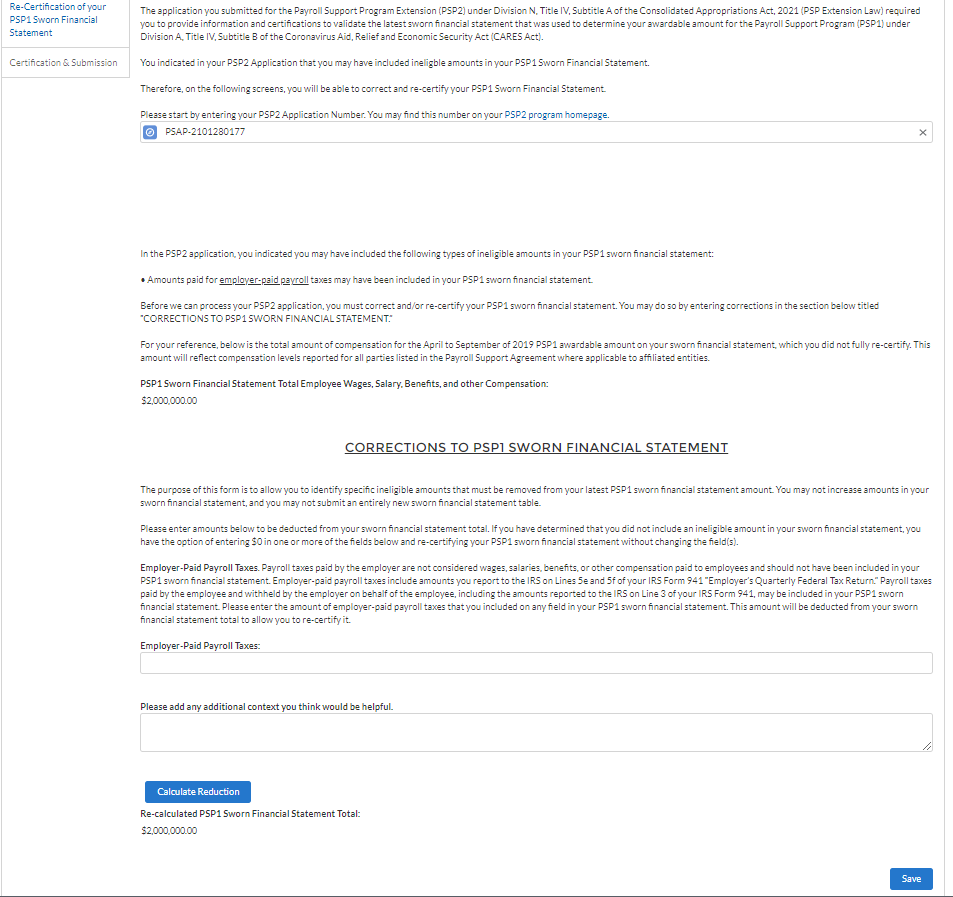 Step 2b: Re-Certification of your PSP1 Sworn Financial Statement
If Validate PSP1 section is (b) for Amounts Other than Wages
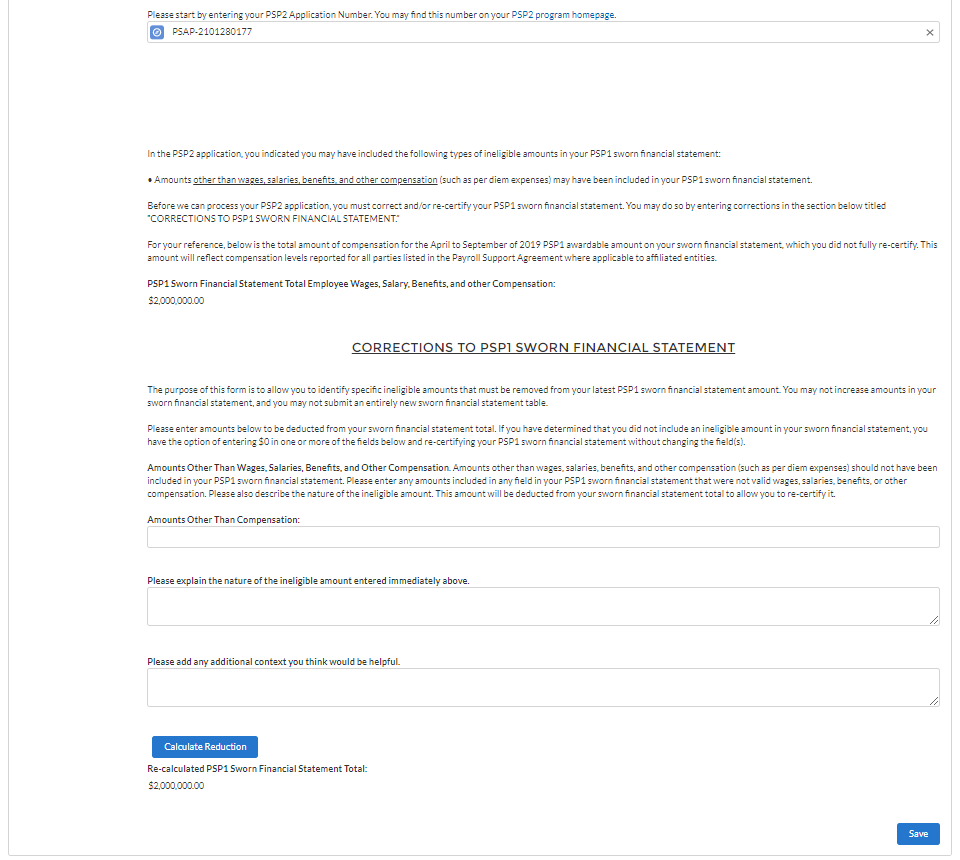 Step 2b: Re-Certification of your PSP1 Sworn Financial Statement
If Validate PSP1 section is (b) for all sections
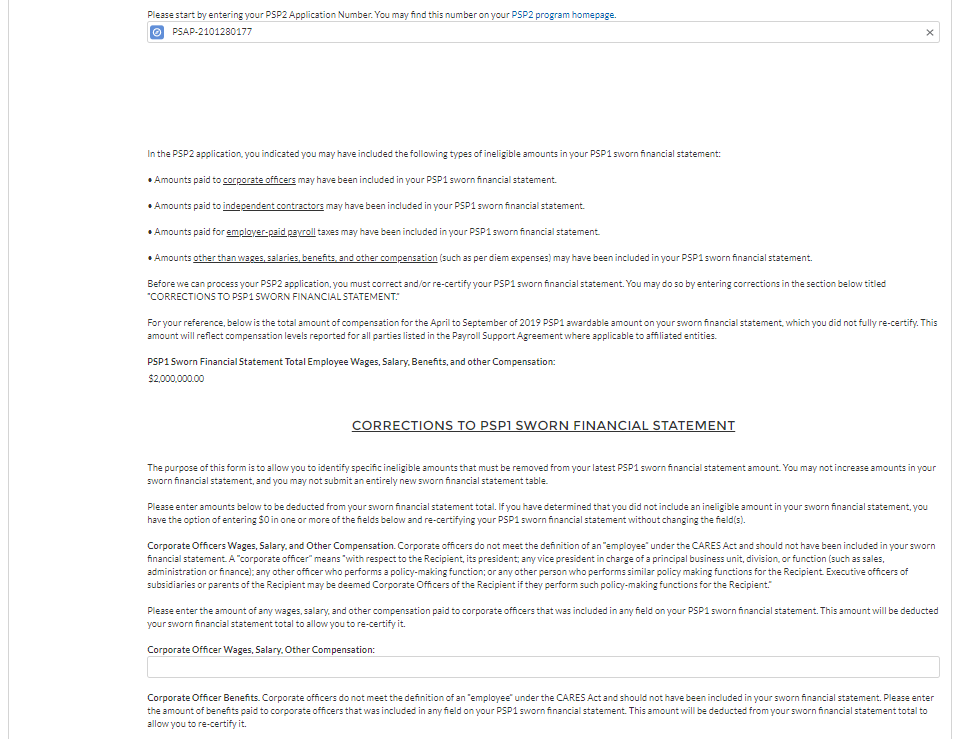 Step 2b: Re-Certification of your PSP1 Sworn Financial Statement
If Validate PSP1 section is (b) for all sections cont.
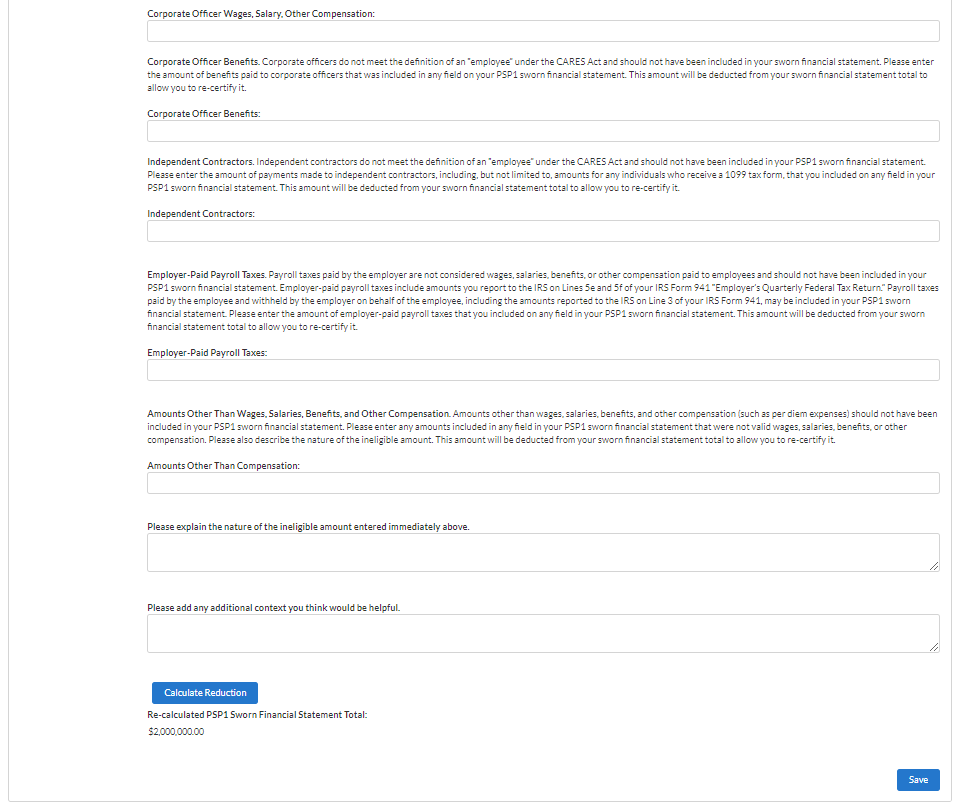 Step 2c: Certification & Submission
If ‘No’ for authorized representative
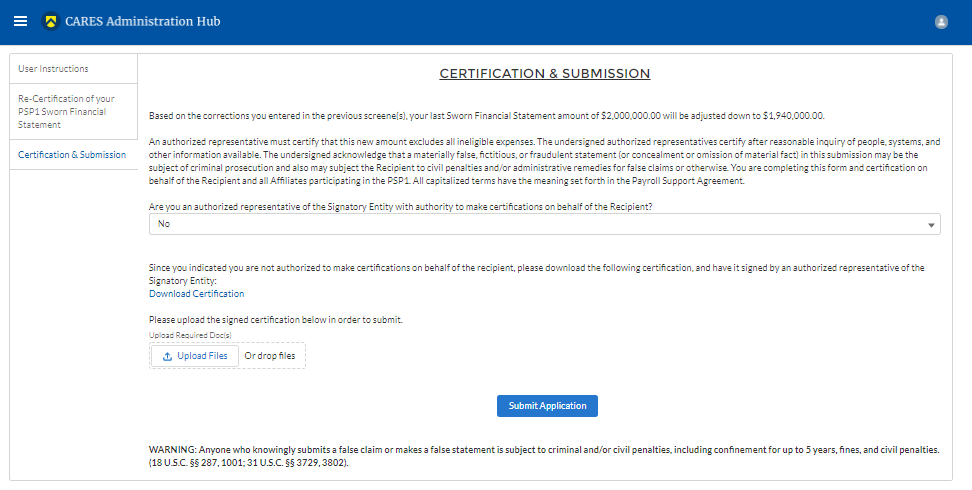 Step 2c: Certification & Submission
If ‘Yes’ for authorized representative
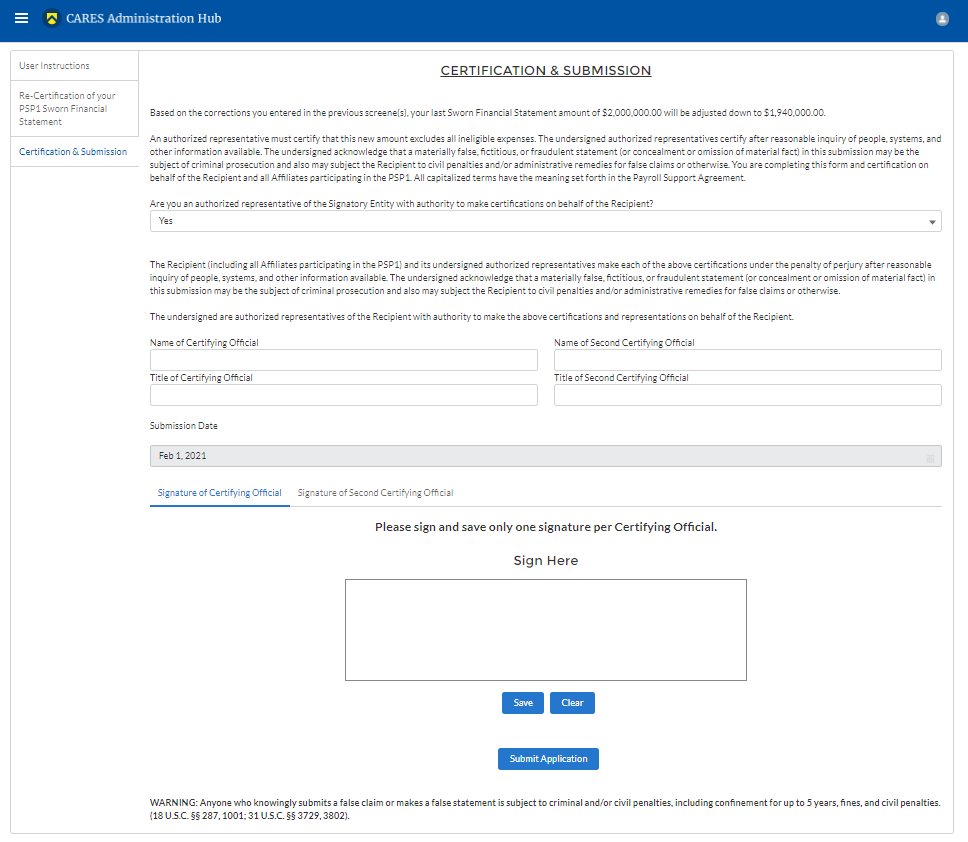 Step 3: Submit Confirmation
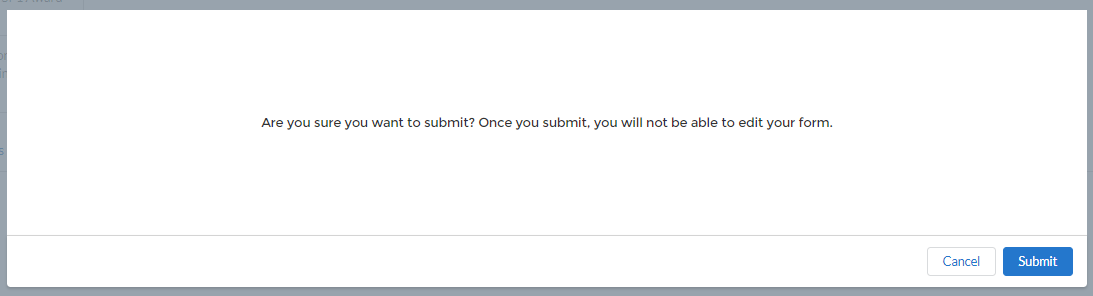 Step 3: Submitted Form
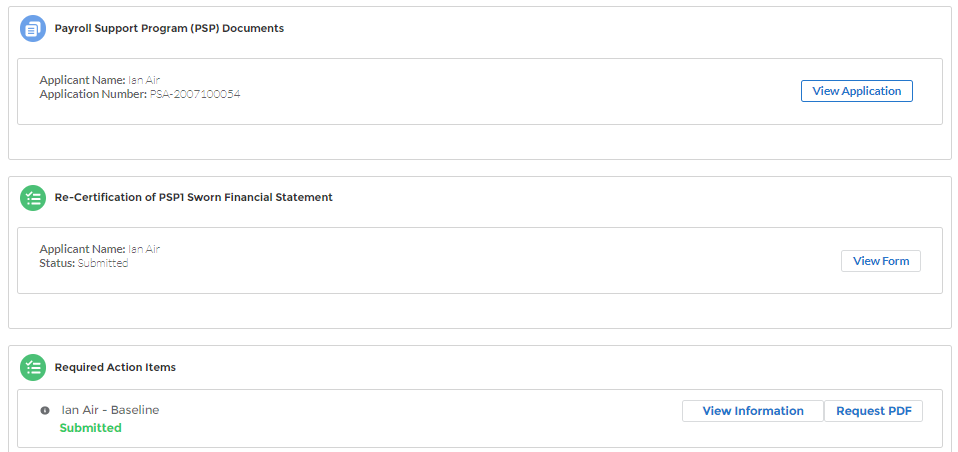 Emails
Notification for Applicant to complete
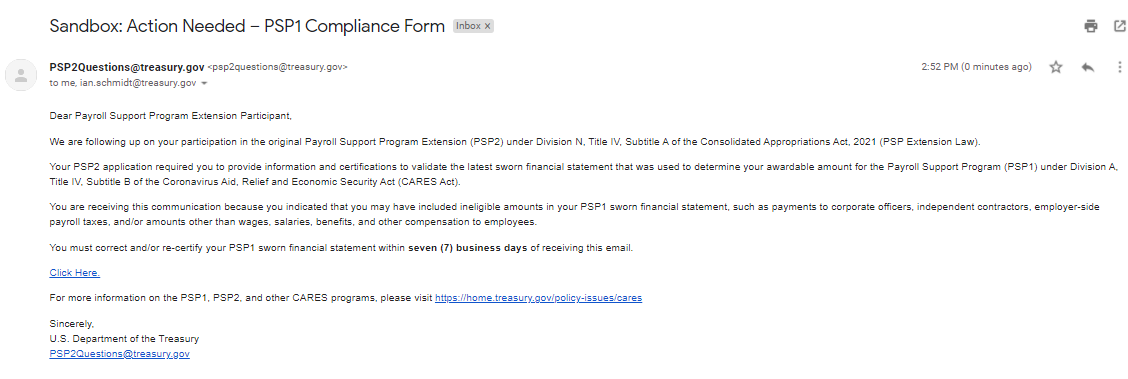 Emails
Successfully submitted
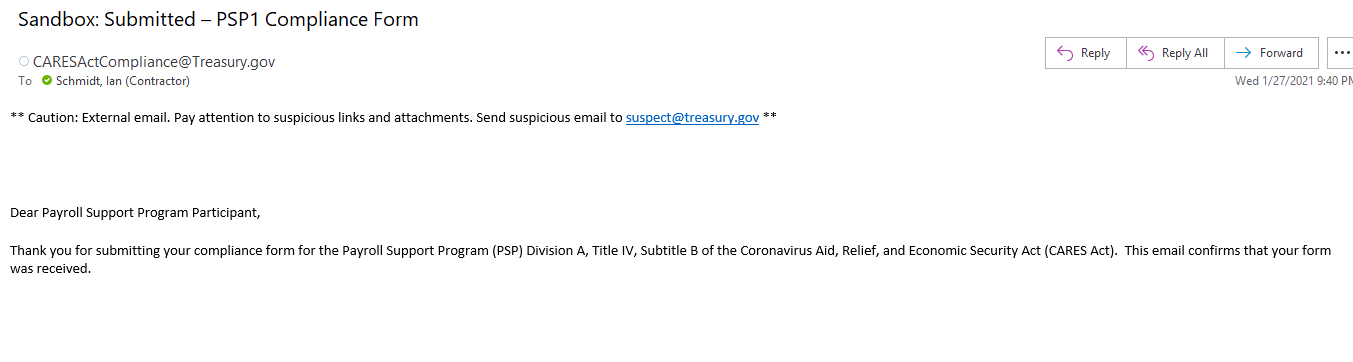